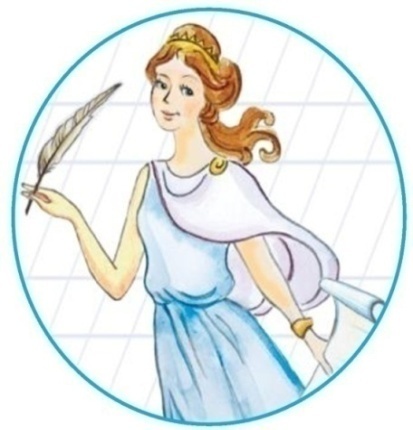 МКУ «ЦИМО МОУ» Лямбирского муниципального района РМ Муниципальный педагогический конкурс «Поиск. Технология. Успех».Технология обучения безошибочному письму букв на основе инновационного УМК « Автодидактика: каллиграфия».
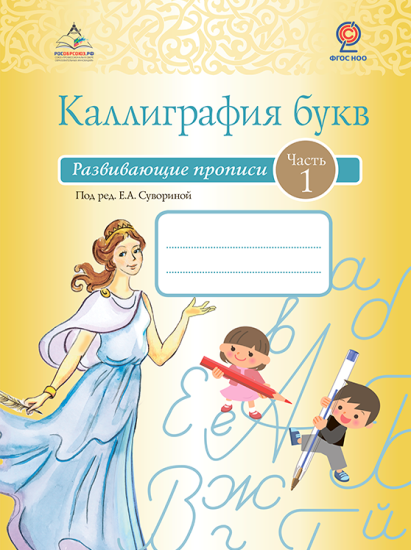 Учитель начальных классов
МОУ « Лямбирская СОШ №2»
Дьячкова Е.А.
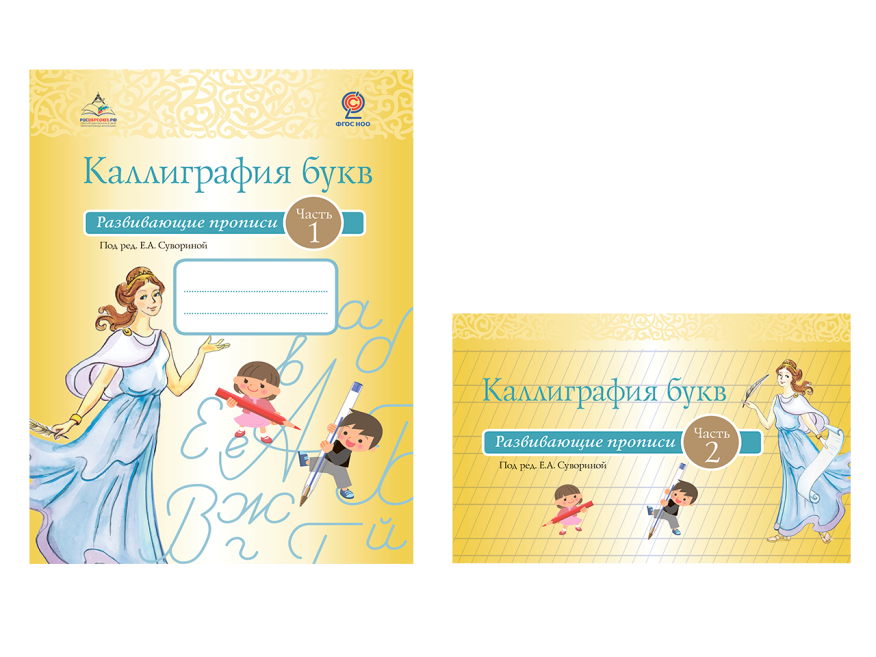 2020год
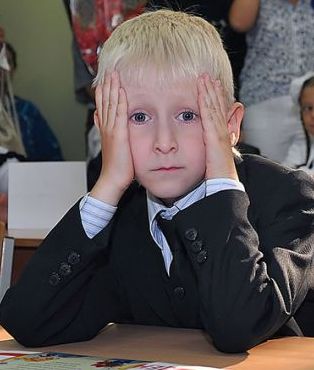 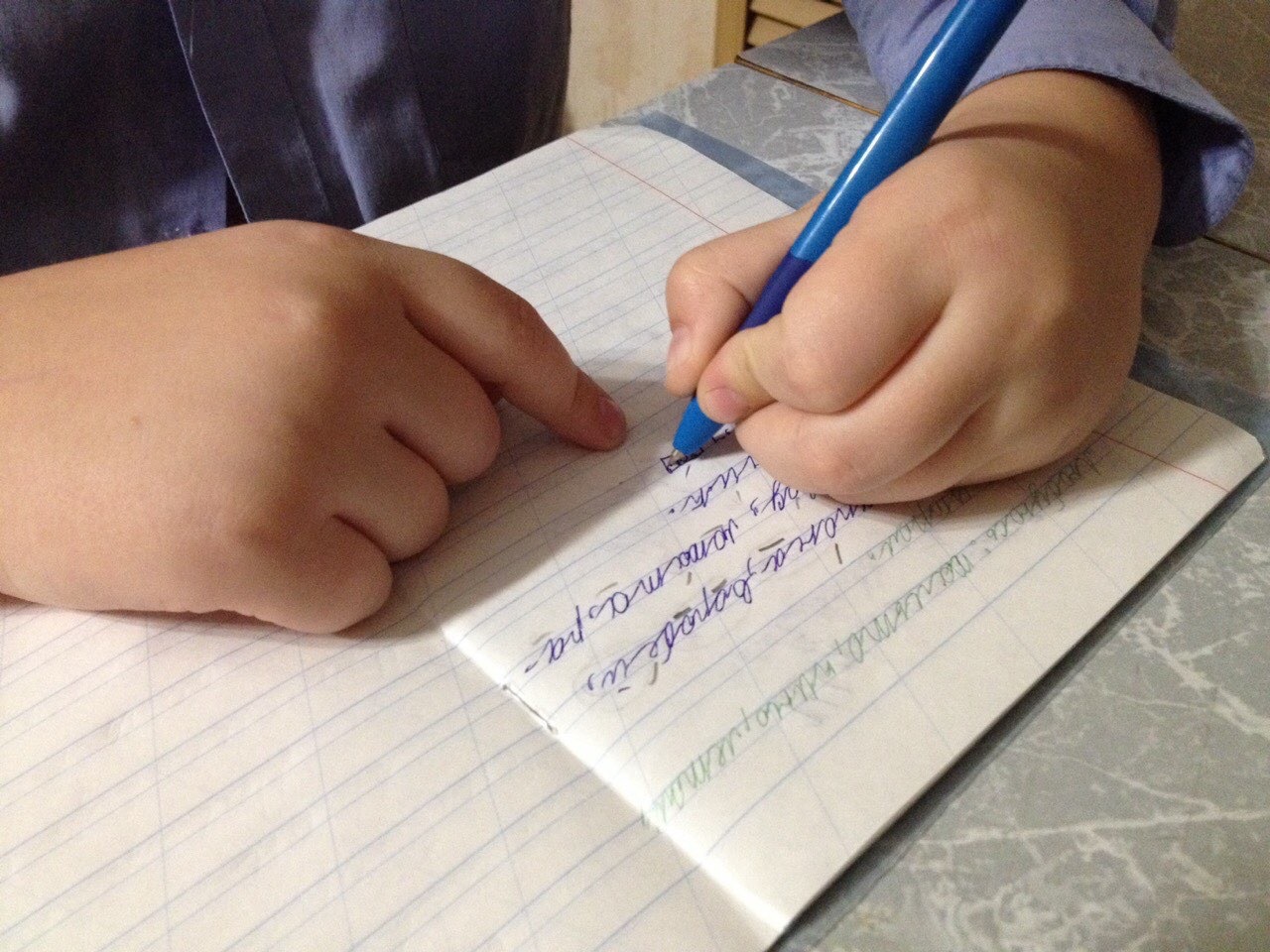 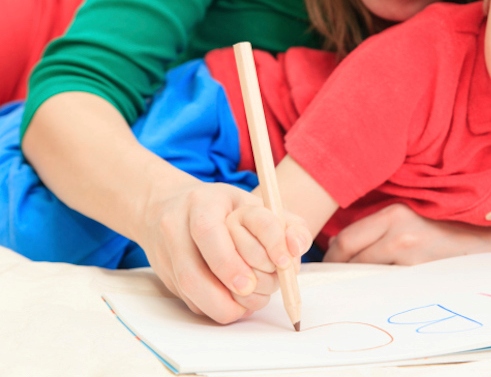 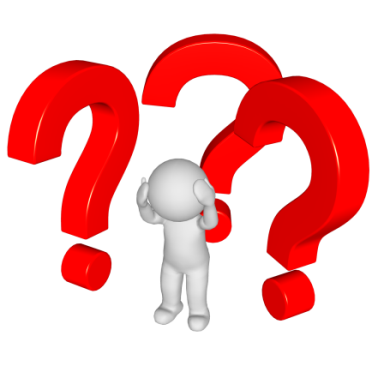 .
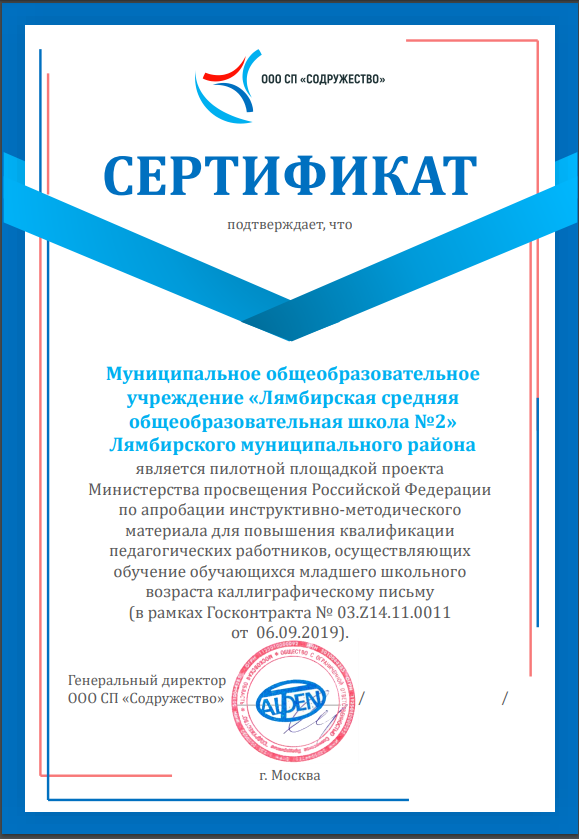 .
«Каллиграфия букв: развивающие прописи»:
Учебное пособие в 2-х частях
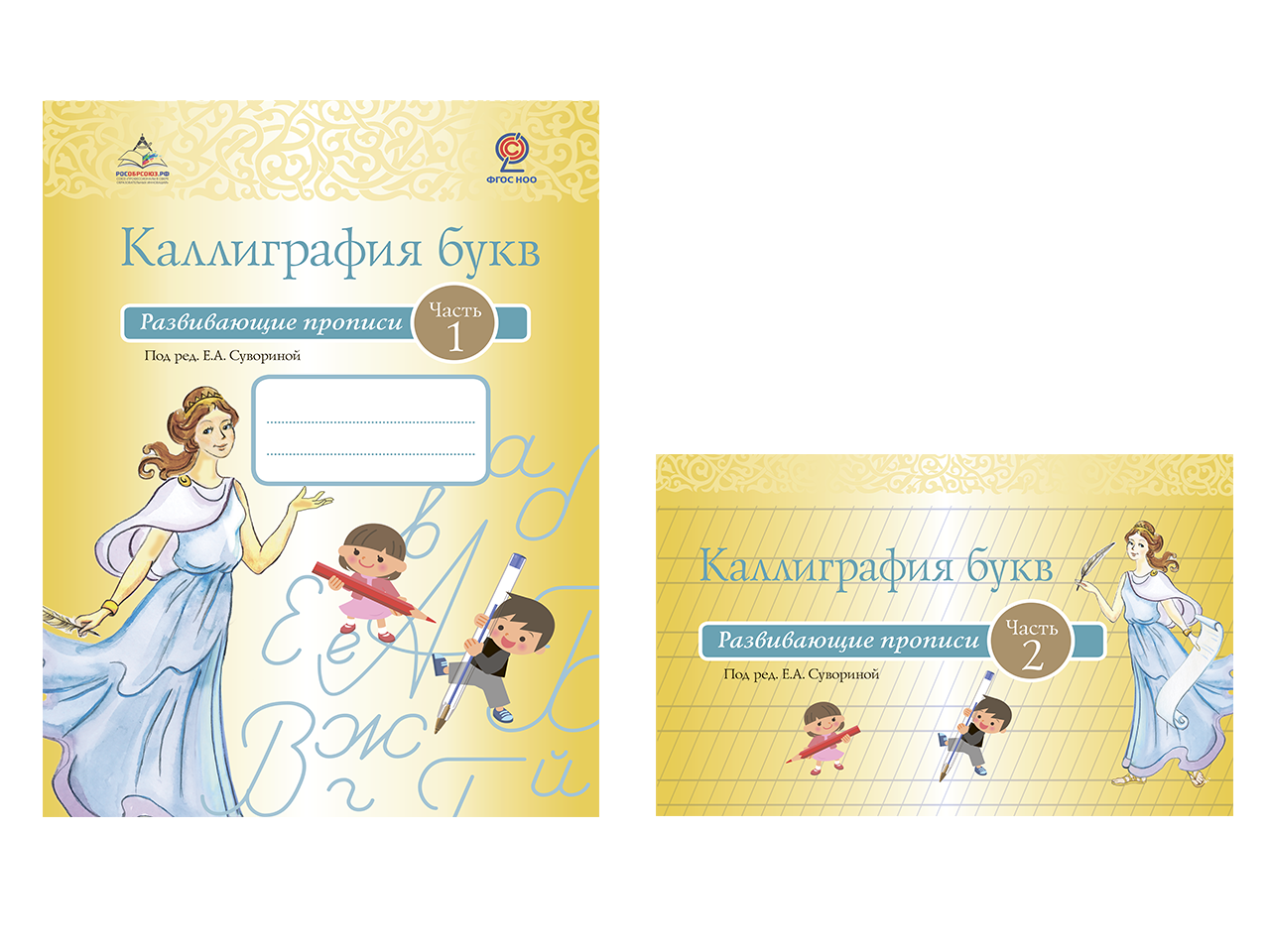 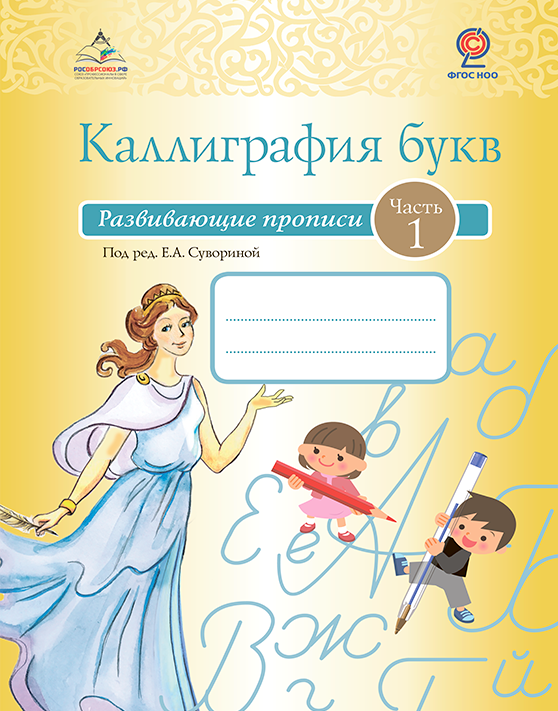 Часть 1
Готовимся 
к письму букв:
18 -20 уроков
Часть 2
Пишем буквы 
правильно и красиво:
60-65 уроков
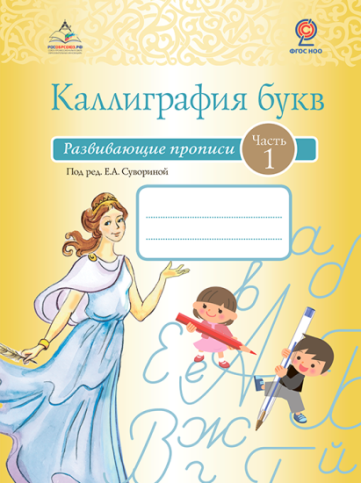 Часть 1
Готовимся к письму букв
Раздел II
Раздел III
Раздел IV
Раздел I
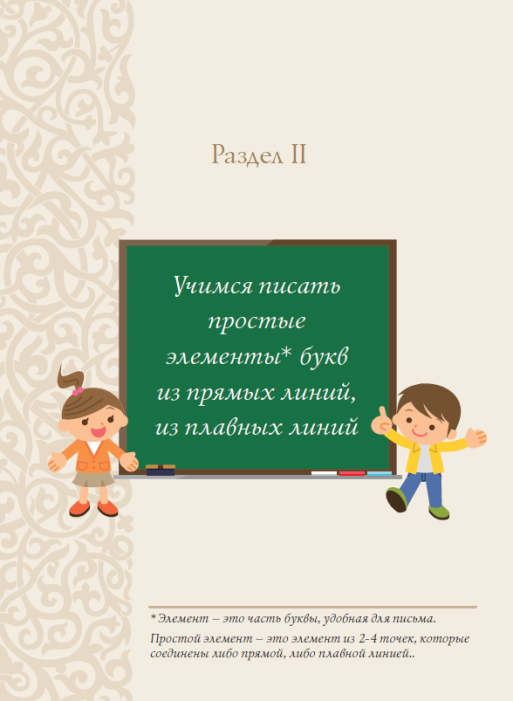 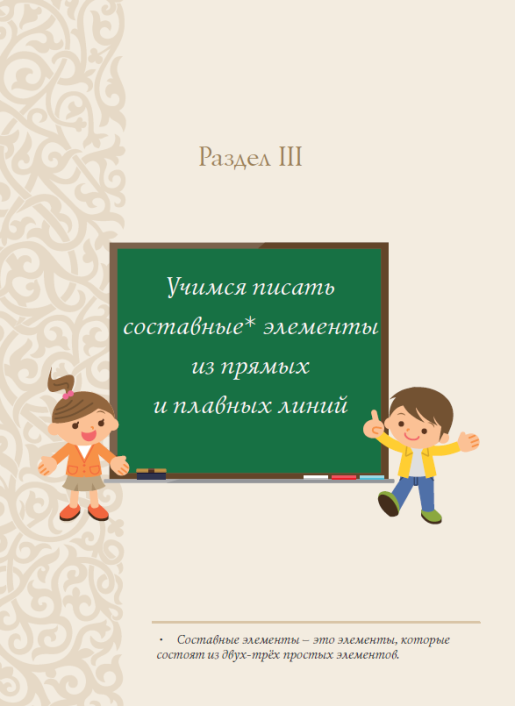 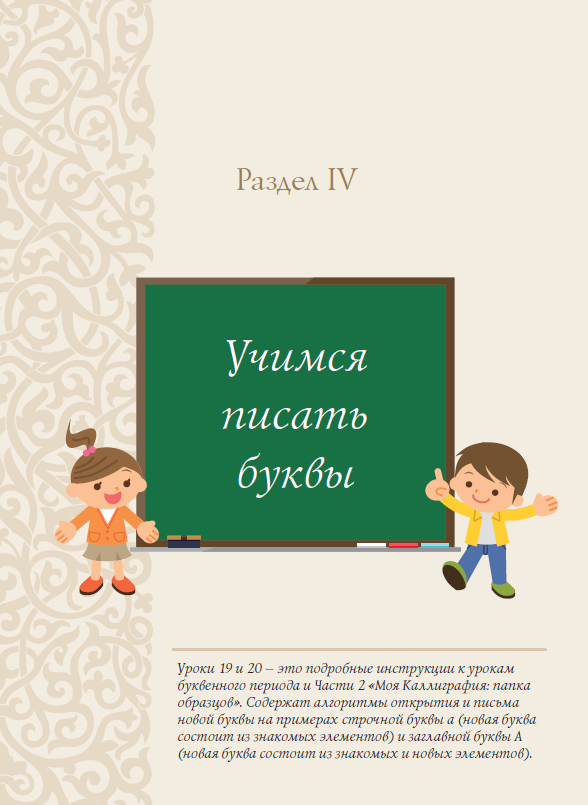 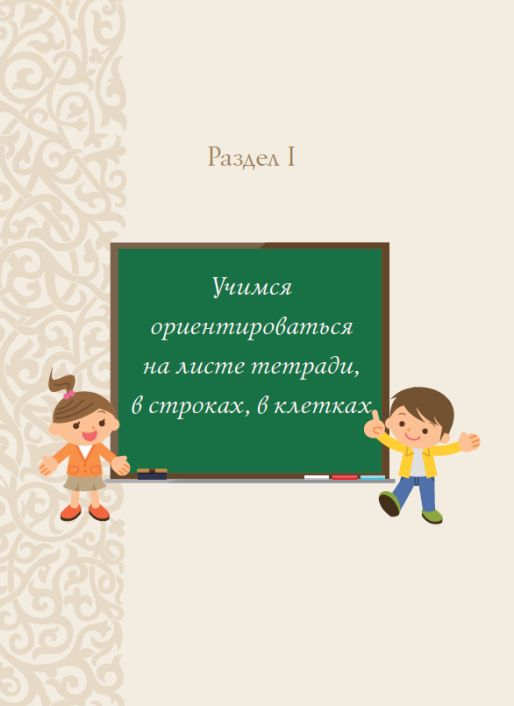 Часть 2
Пишем буквы
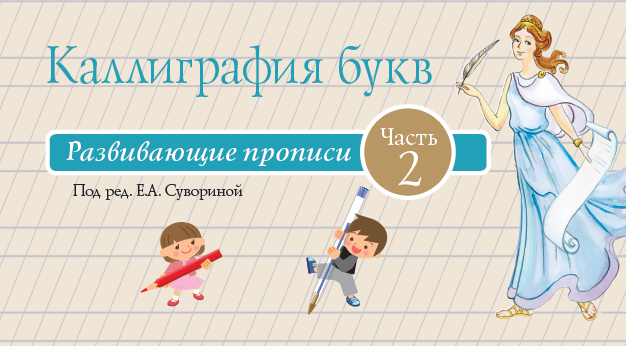 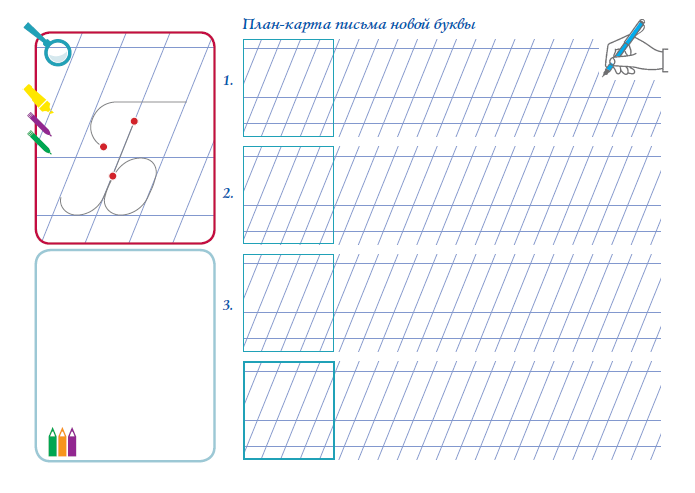 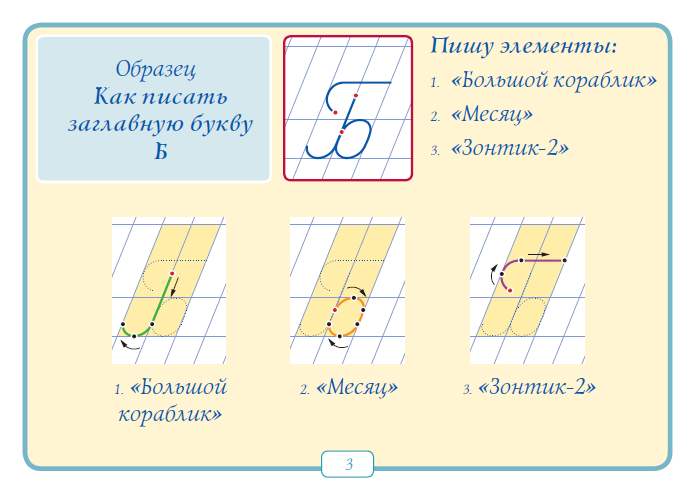 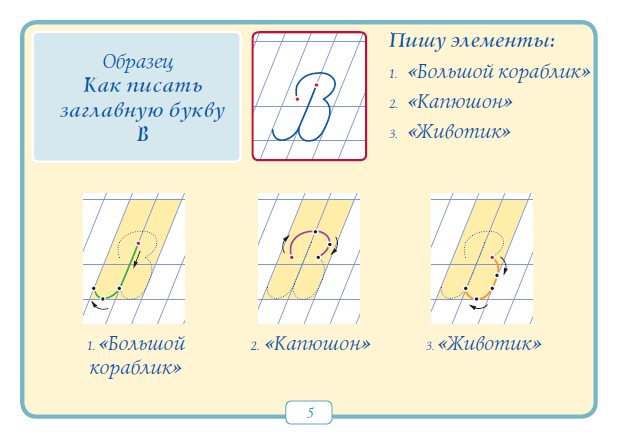 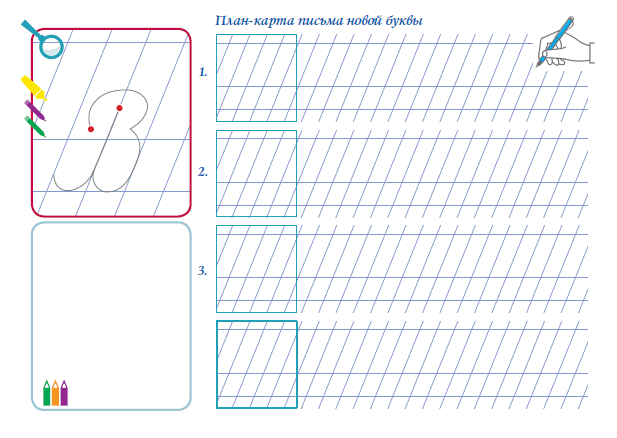 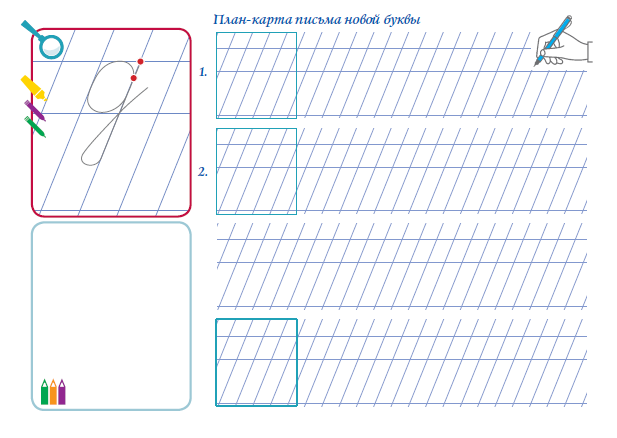 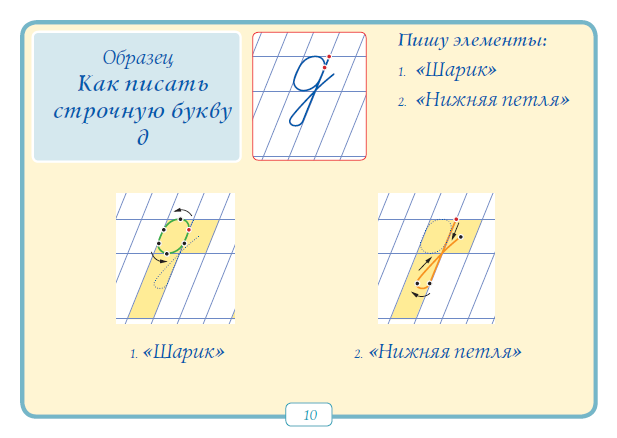 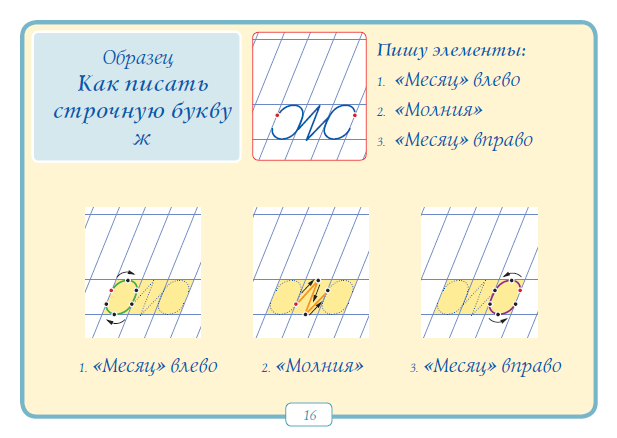 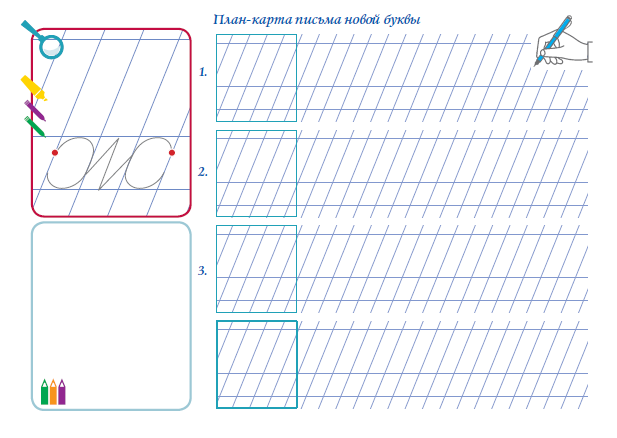 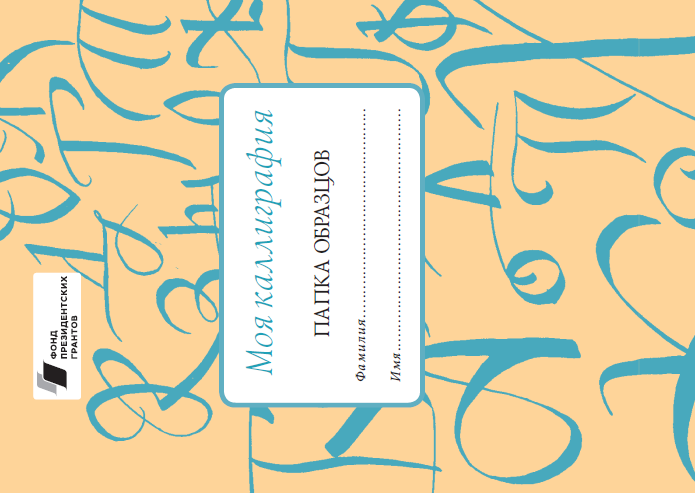 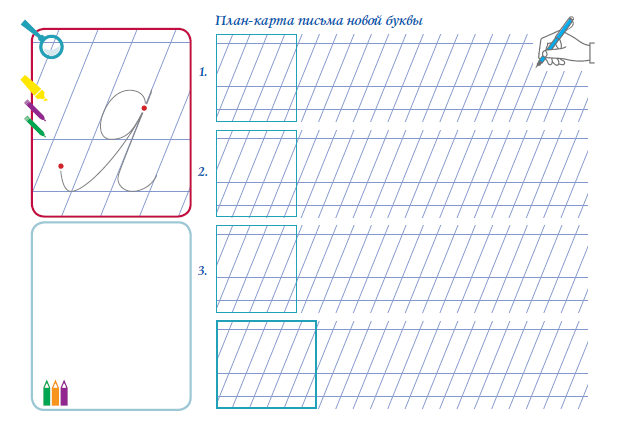 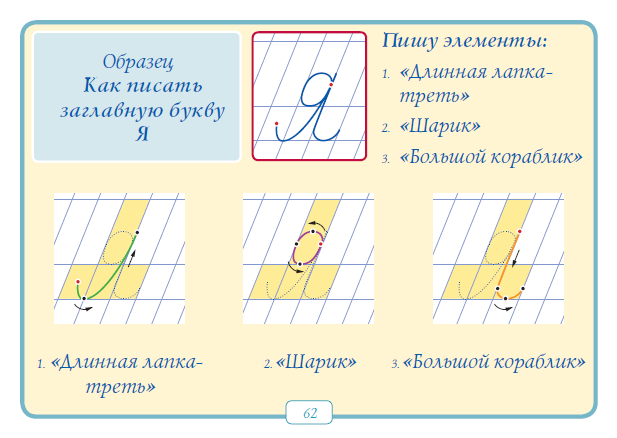 МЕСТО  УРОКОВ КАЛЛИГРАФИИ В СТРУКТУРЕ УМК ПО РУССКОМУ ЯЗЫКУ В 1-М КЛАССЕ(на примере УМК «Школы России»)
Обучение грамоте (письмо+чтение)
Письмо
БП
ДБП
ПБП….
сентябрь
февраль
октябрь
ноябрь
декабрь
Март……
январь
Чтение
Каллиграфия
Русский язык
ДБП – добукварный периодБП    -  букварный период
ПБП -   послебукварный  период
Почему и зачем автодидактические технологии обучения каллиграфии?
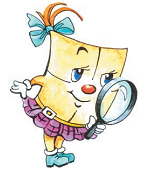 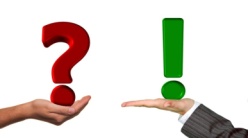 Основание
сравнения
Традиционные
методики
обучения письму
Открывает  общие  правила 
  написания
Копирует  образец:
«примерно так»  и 
 «где-то здесь»
Действия
ребёнка
1
Самостоятельно  строит  схемы
 написания  букв и цифр
Снабжает   образцами, 
предлагает  действовать  методом 
проб  и  ошибок
Действия
педагога
Деятельностный метод:
ОПЫТ -ОТКРЫТИЕ-ОСОЗНАННОЕ  УМЕНИЕ
2
Интерес  и
мотивация
3
Скучно  и  утомительно:
(мотивация  внешняя)
Увлекательно  и  творчески:
 (мотивация  внутренняя)
4
Около 100% - каллиграфический
почерк
Результат
Случайный
Самоконтроль   и  самокоррекция
(наличие  инструментов  контроля  и коррекции)
5
Контроль,
коррекция
Внешние контроль и коррекция
Предметные 
результаты
Высокие  предметные  и
метапредметные  результаты
ФГОС
6
Двигательный  образ    +
точный зрительный  образ
Двигательный  образ
Основание методики
7
Урок ОПНБ: 
Рабочая сторона карточки
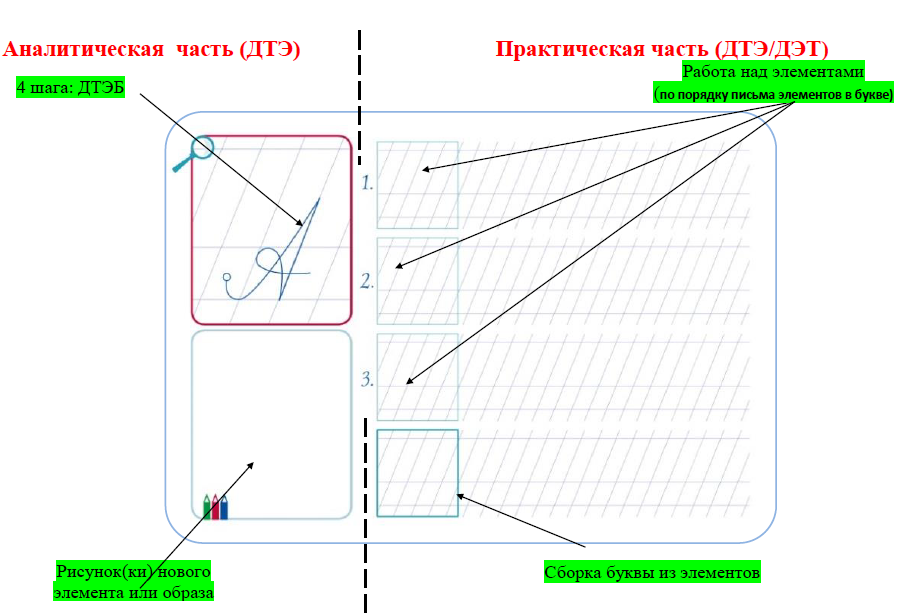 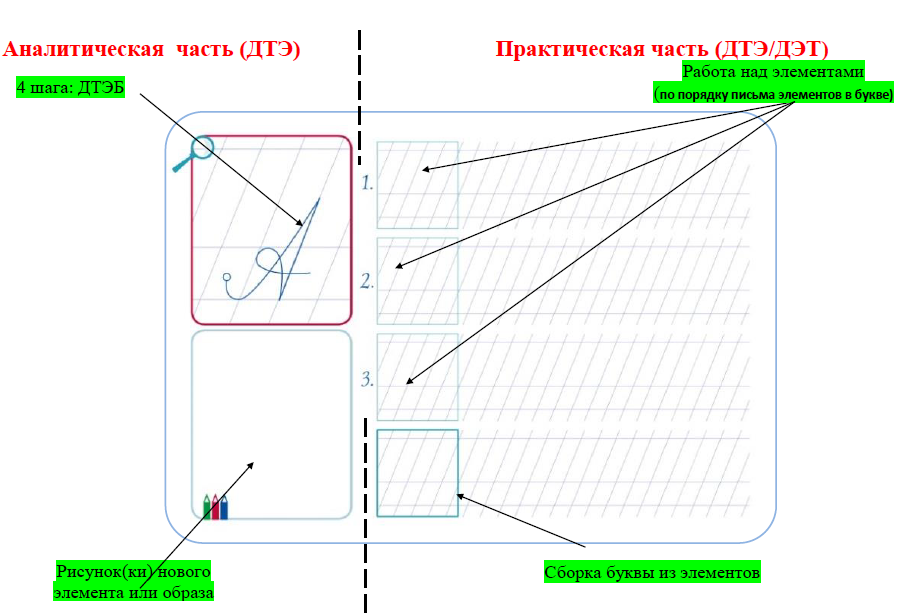 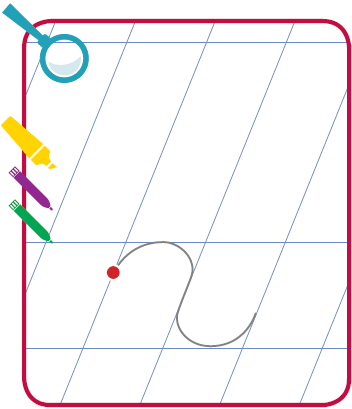 1 шаг
Домик
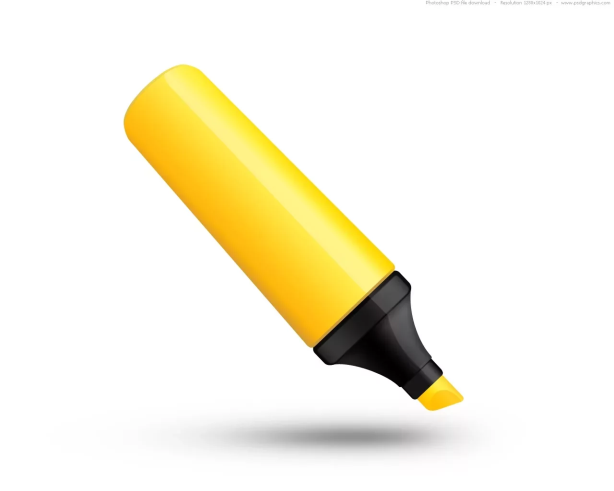 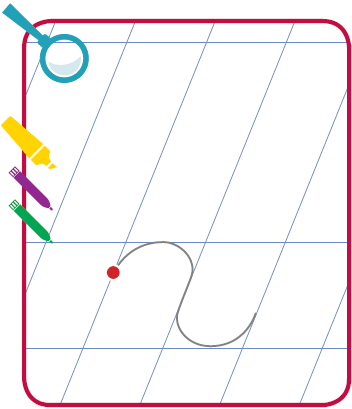 2 шаг
Точки-опоры
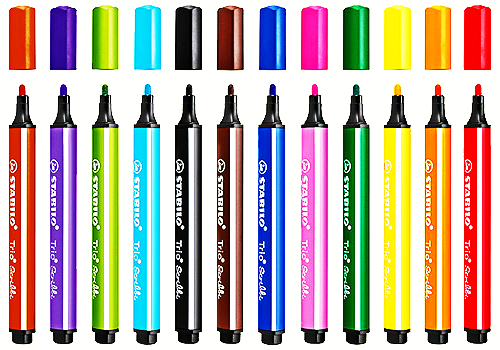 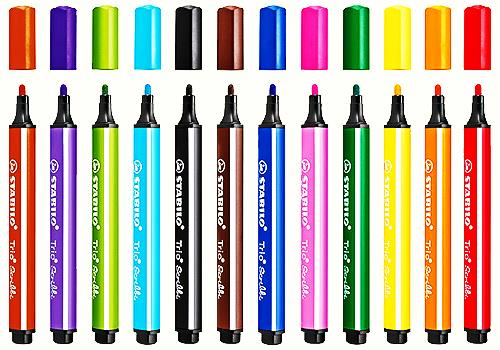 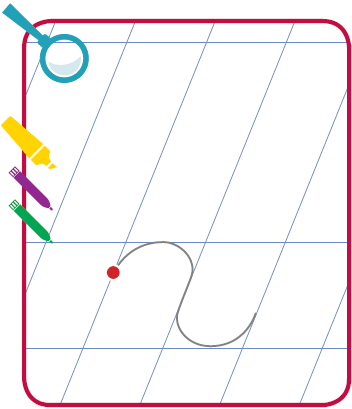 3 шаг
Элементы
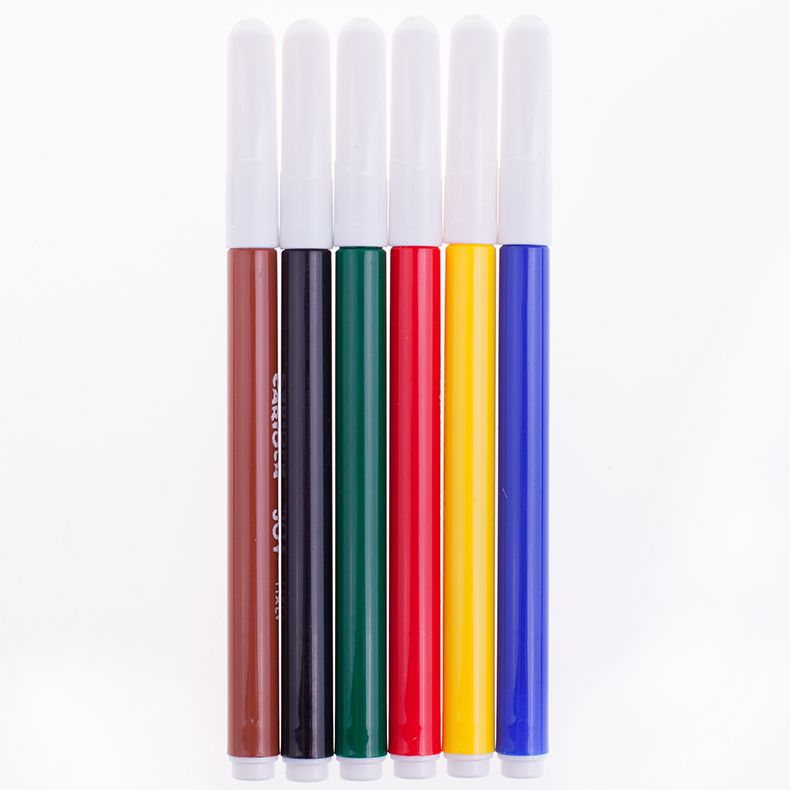 [Speaker Notes: Из какого элемента состоит буква г строчная? ( из Змейки)
У каких букв встречался такой элемент?]
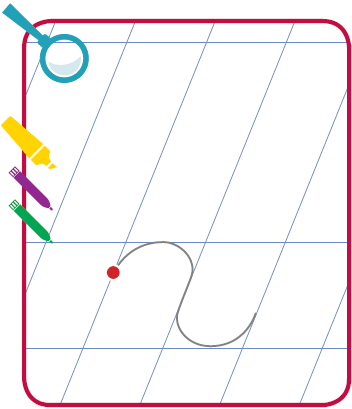 4 шаг
Буква
[Speaker Notes: Покажи на образце и назови элементы в порядке написания строчной буквы г.
В чём секрет буквы? (Змейка – это и есть буква г)]
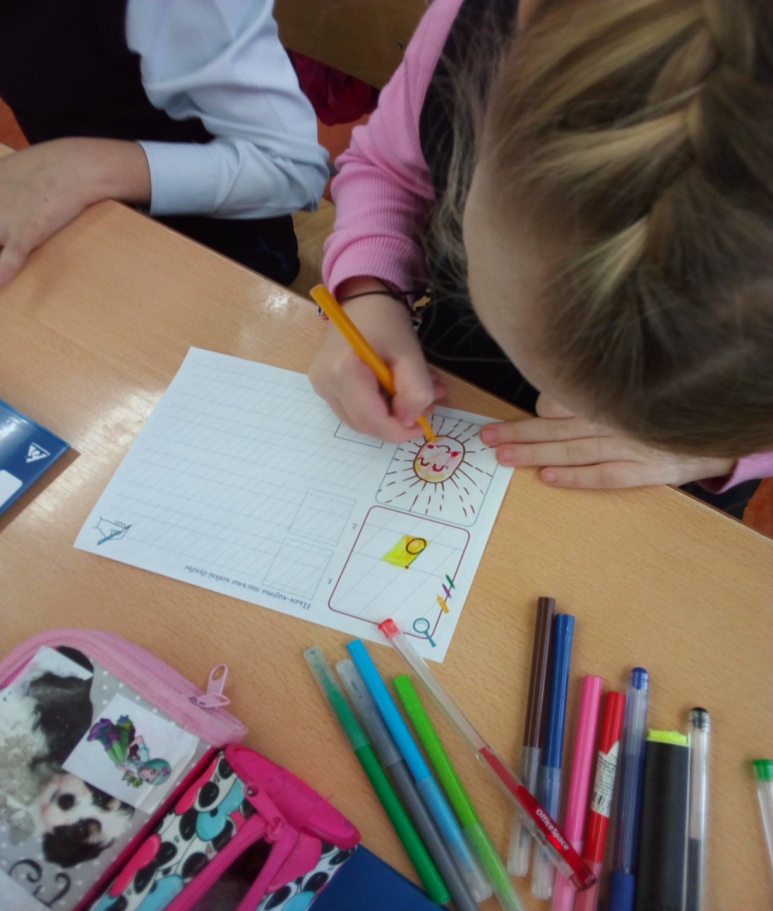 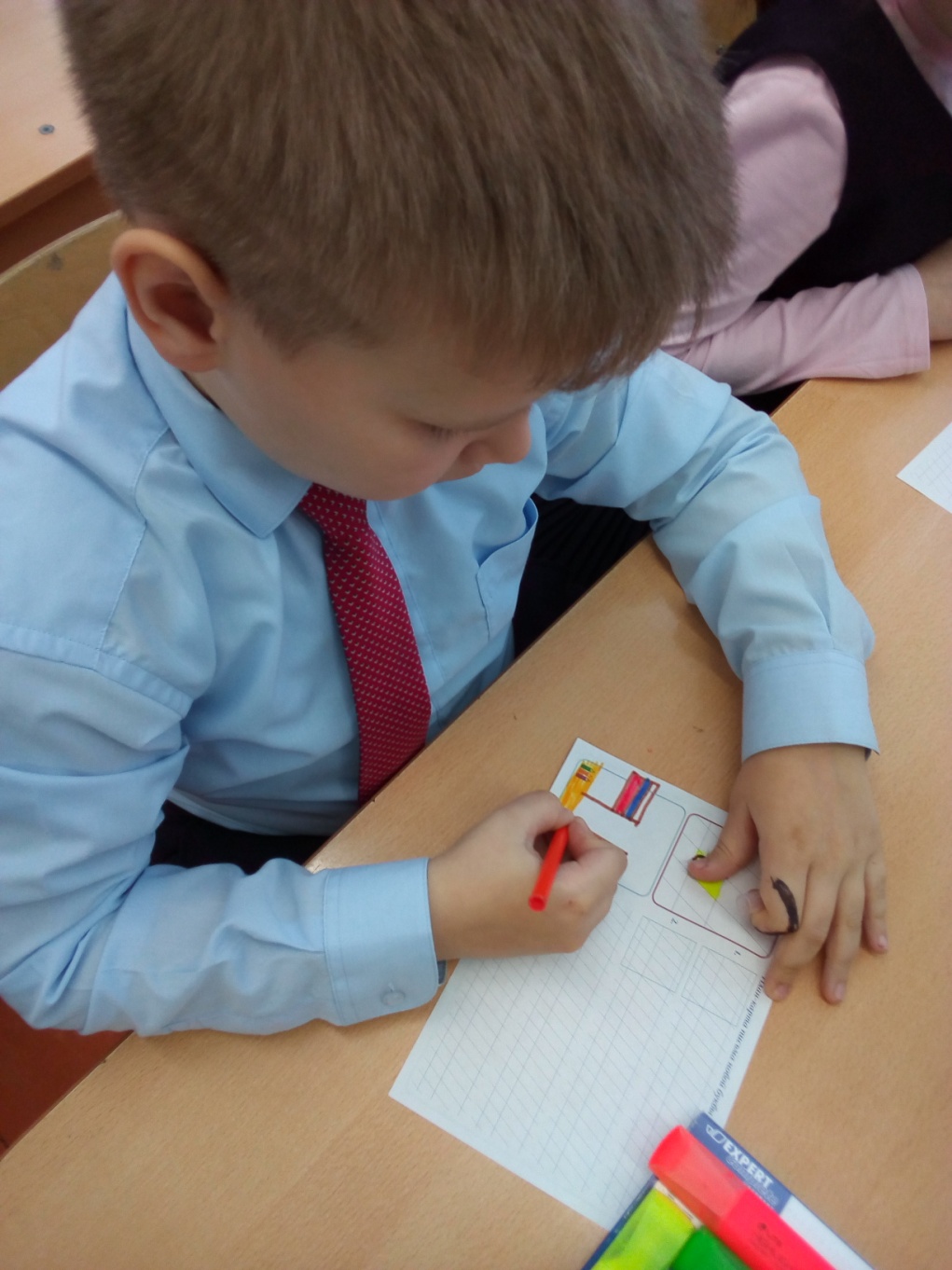 .
УМК «Автодидактика: каллиграфия»
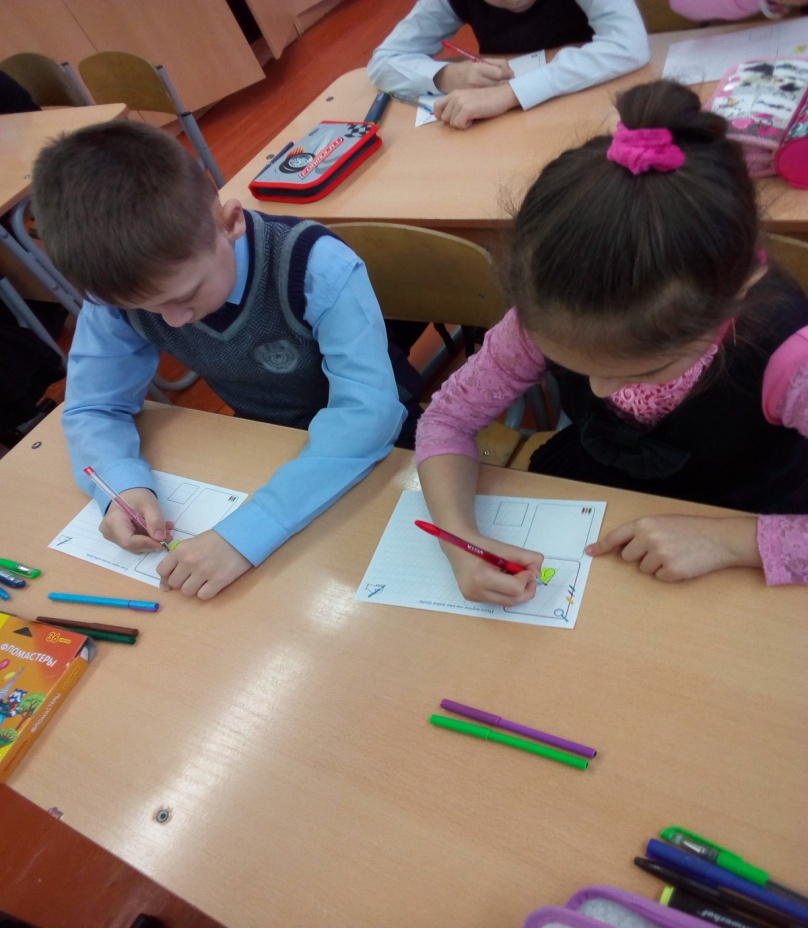 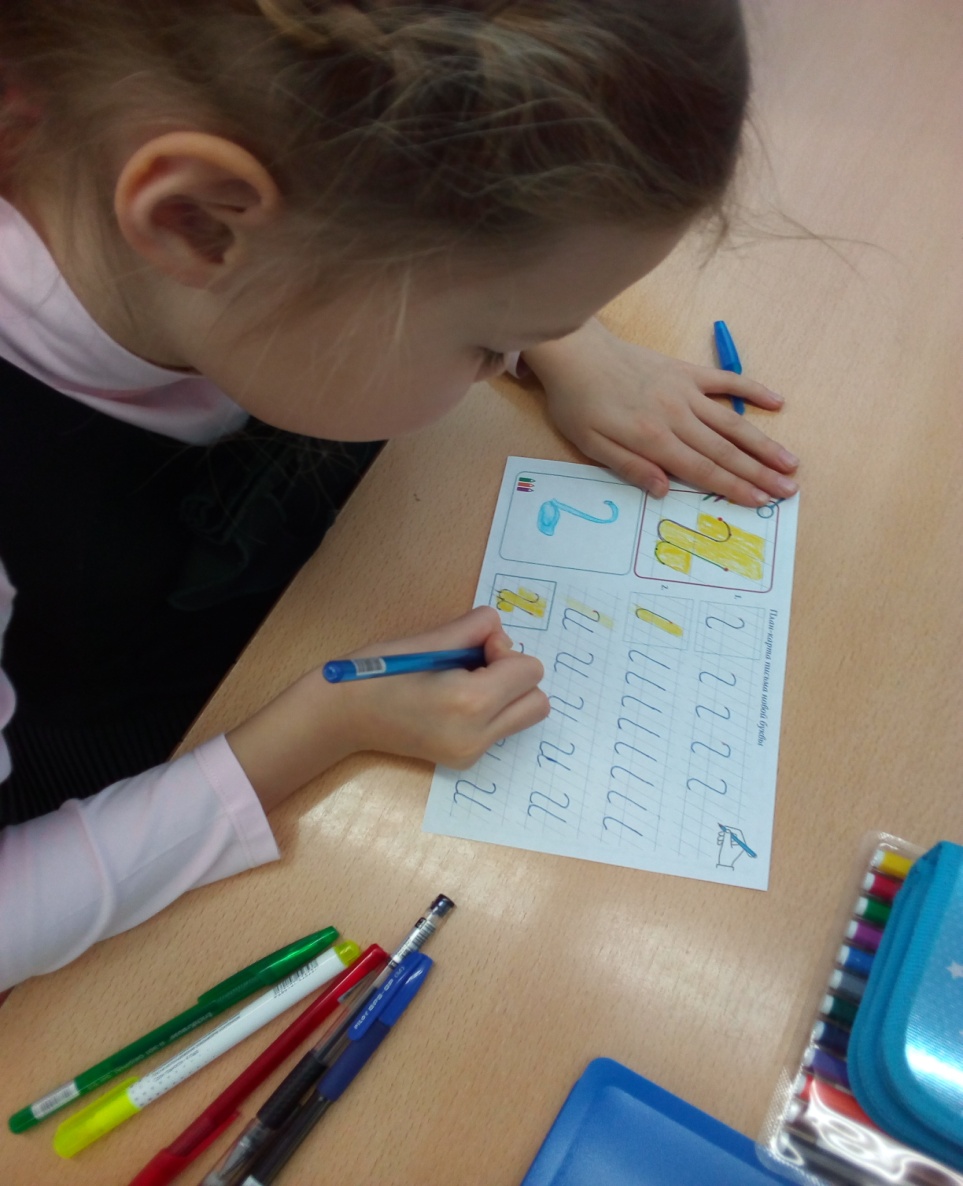 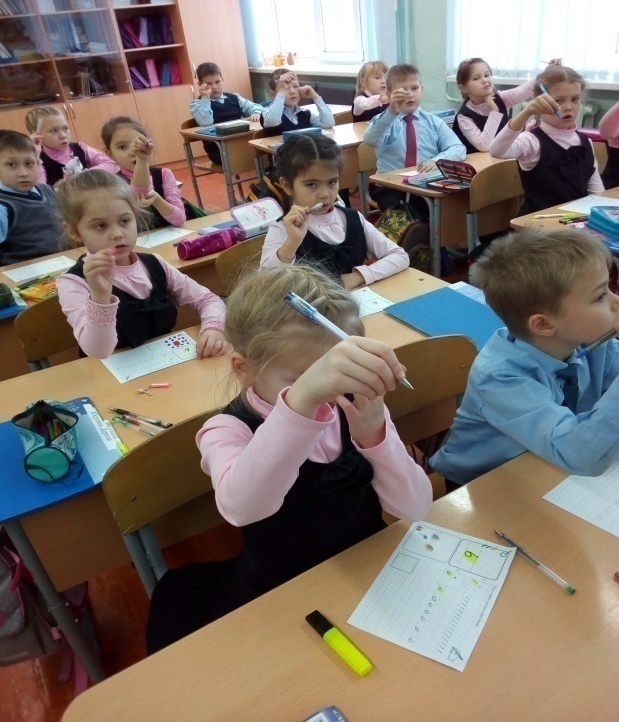 .
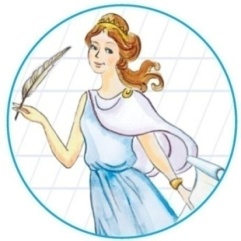 Принцип вербализации:
говорящие прописи
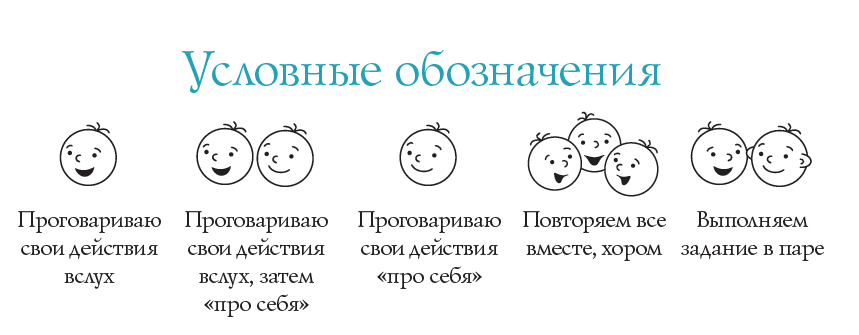 Инструменты для работы
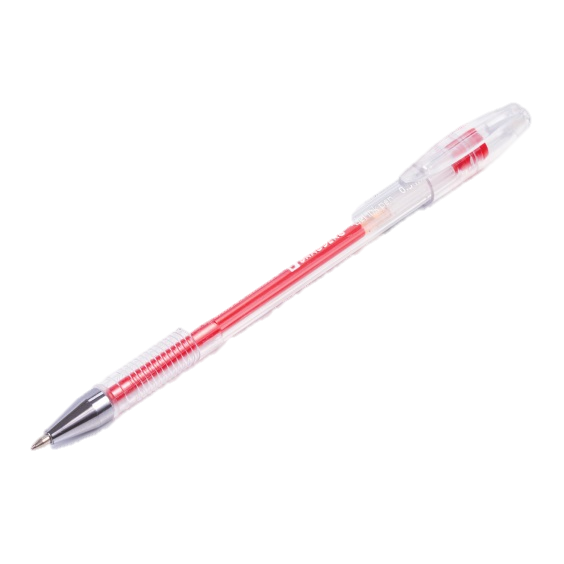 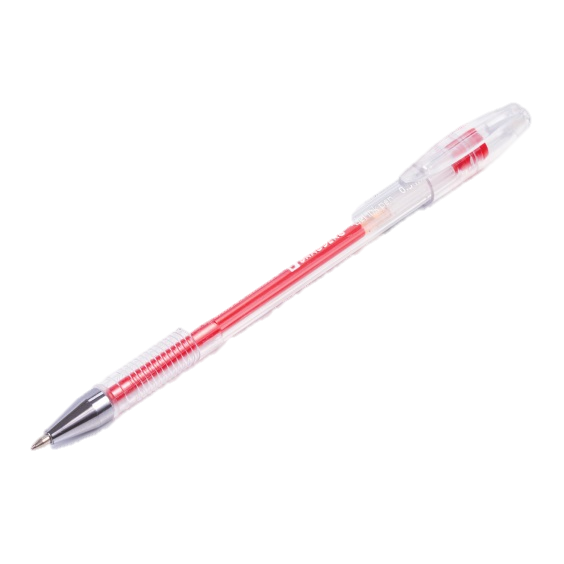 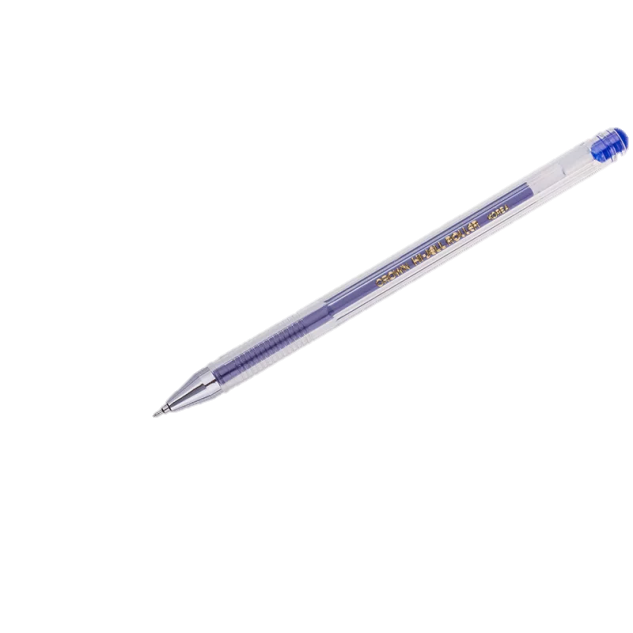 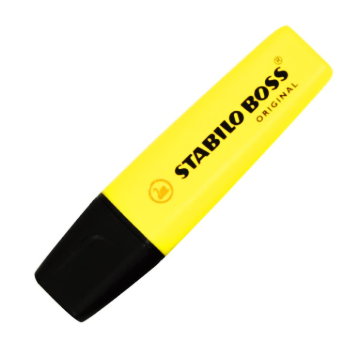 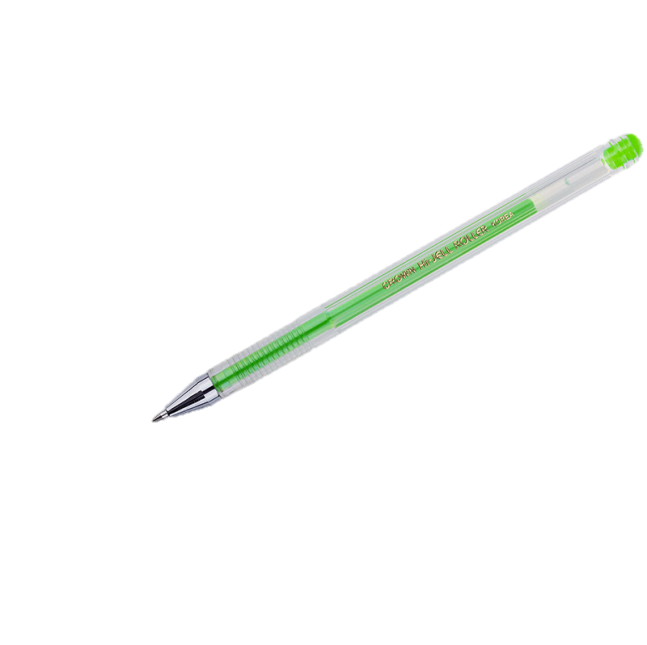 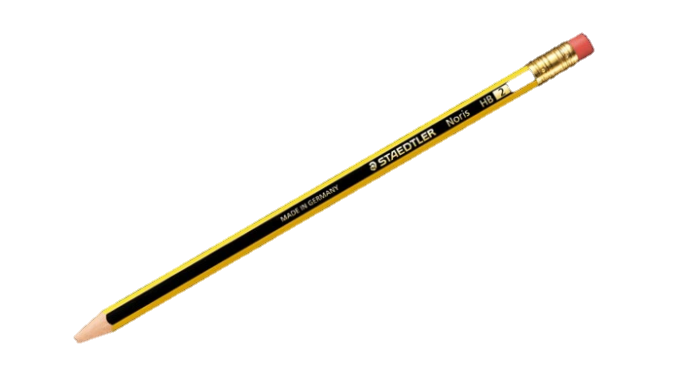 3
2
1
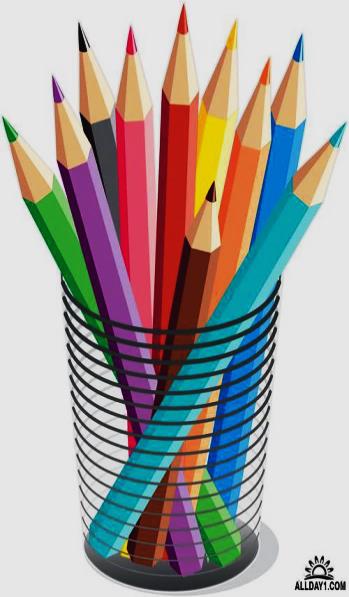 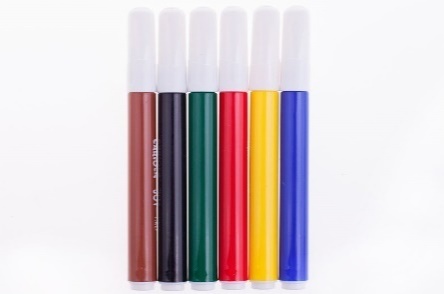 Желтый маркер
Гелевые ручки: синяя, красная, зеленая
Простой карандаш
Цветные карандаши – 6 шт.
Цветные фломастеры – 6 шт.
4
5
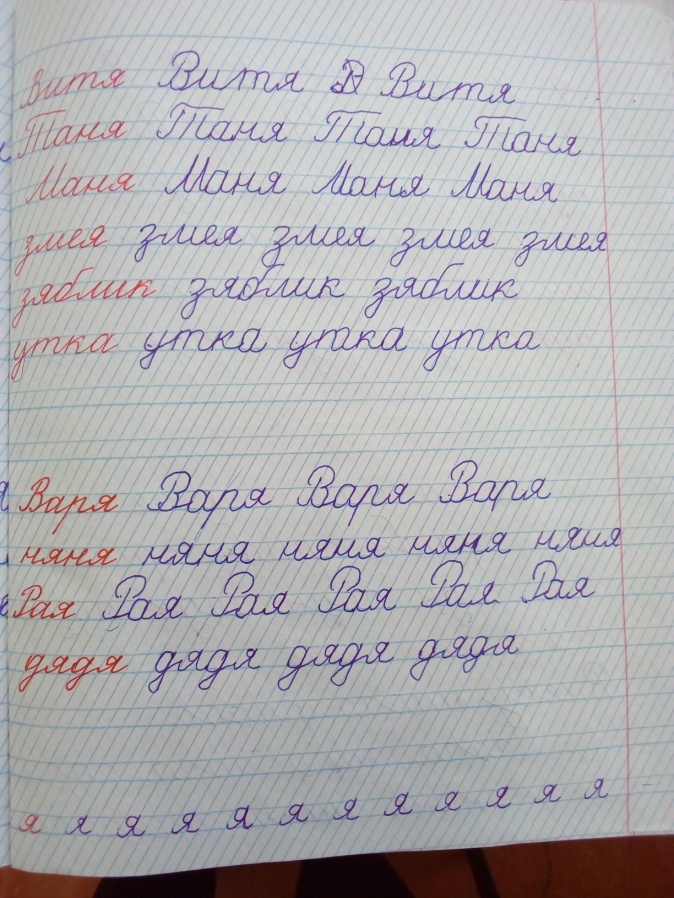 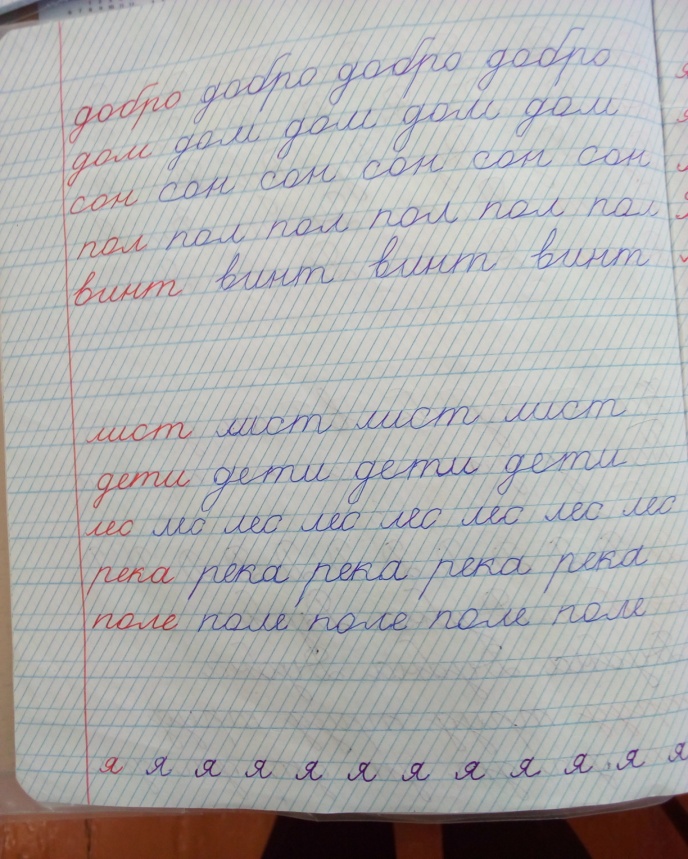 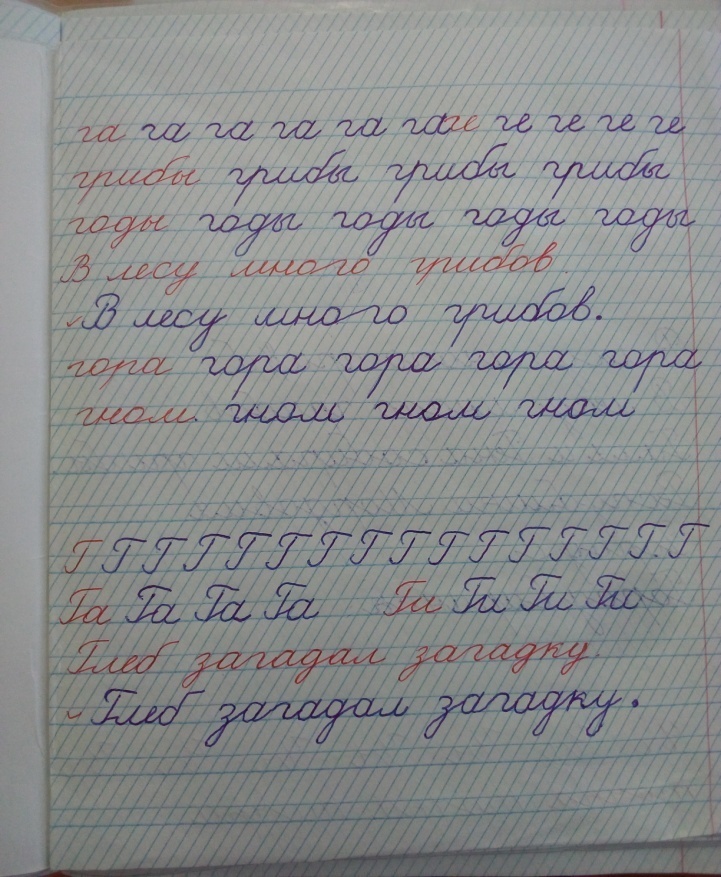 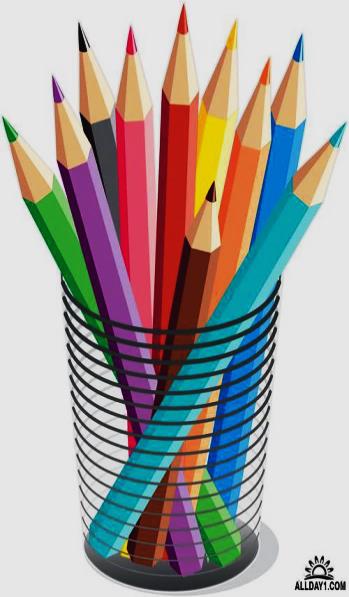 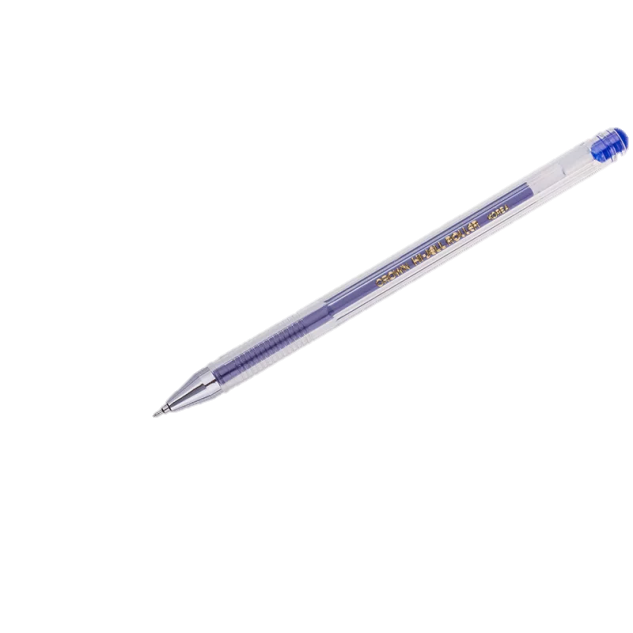 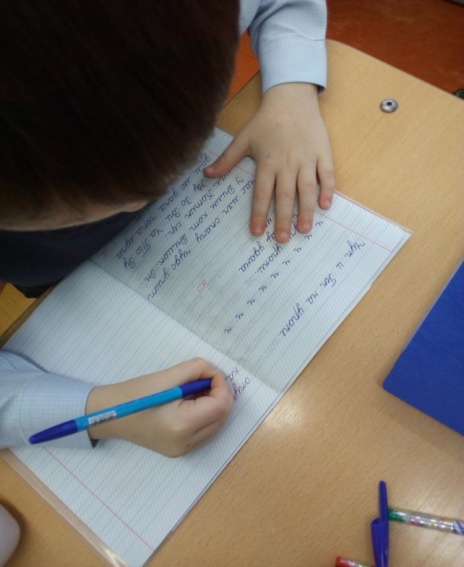 .
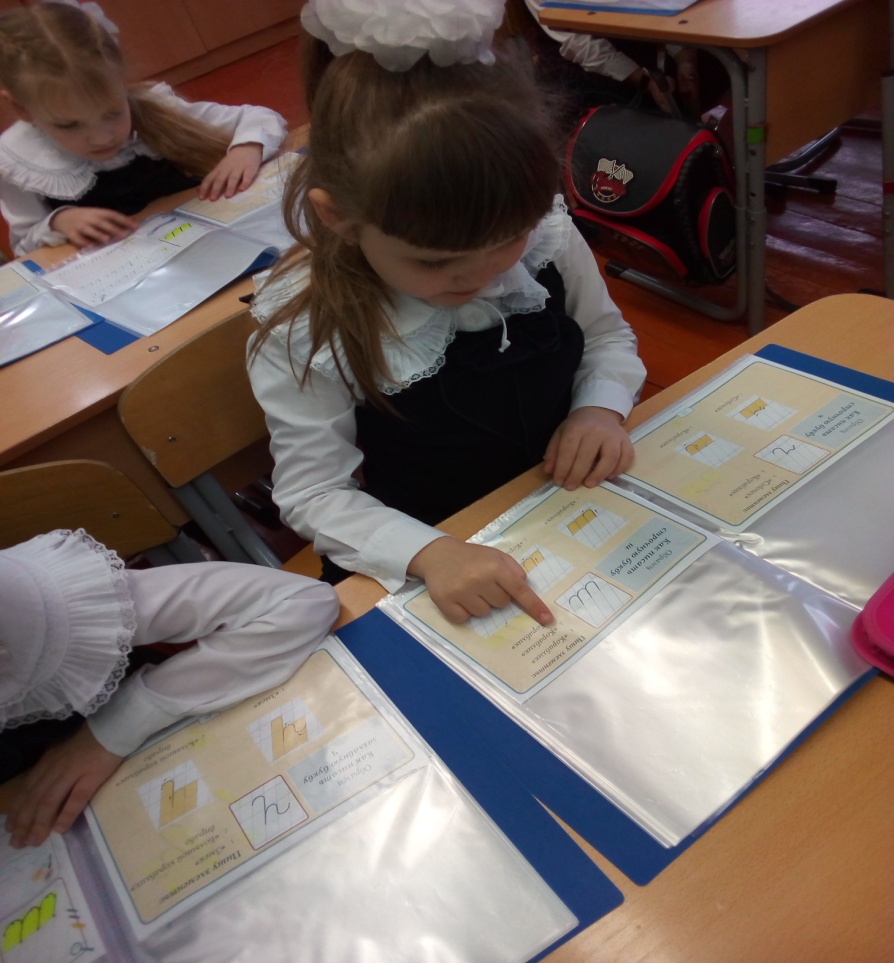 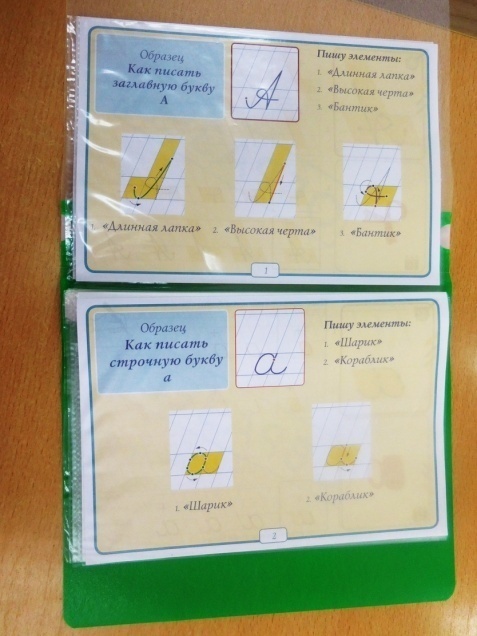 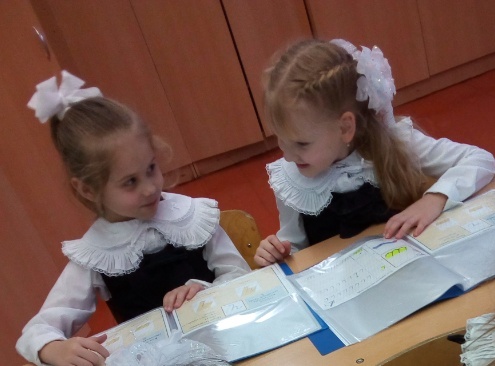 УМК «Автодидактика: каллиграфия»
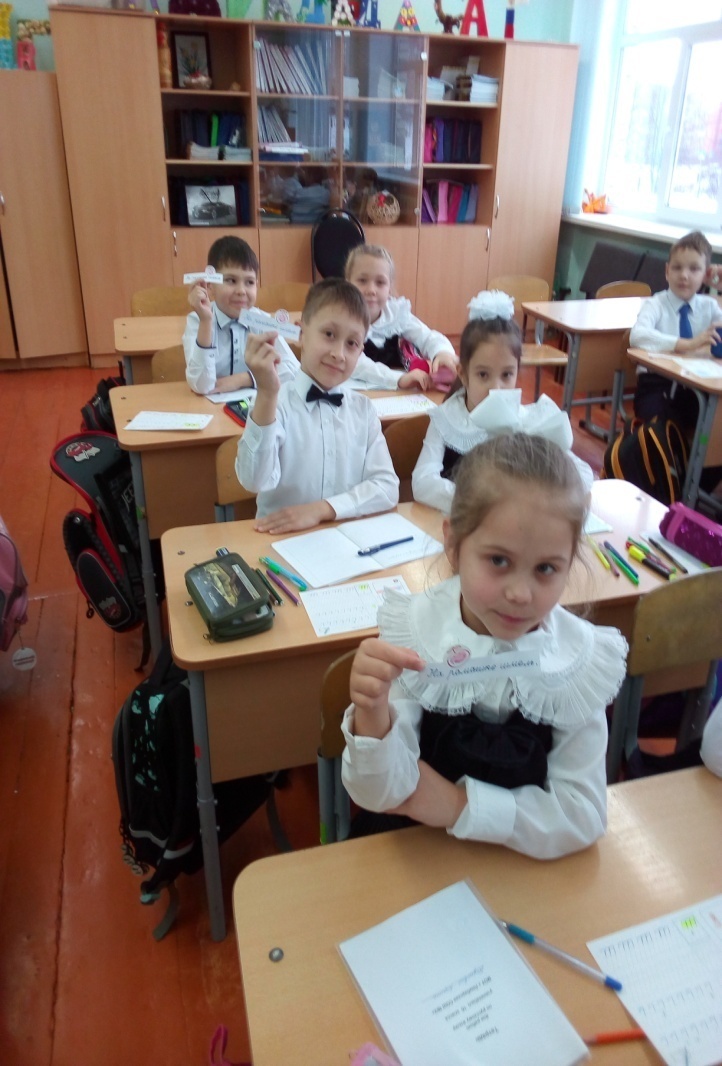 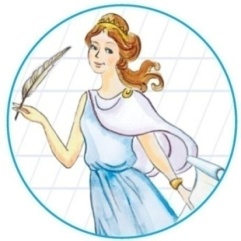 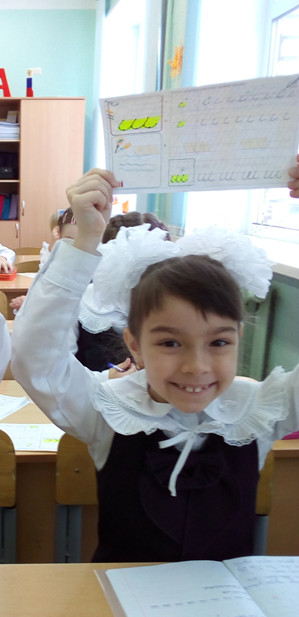 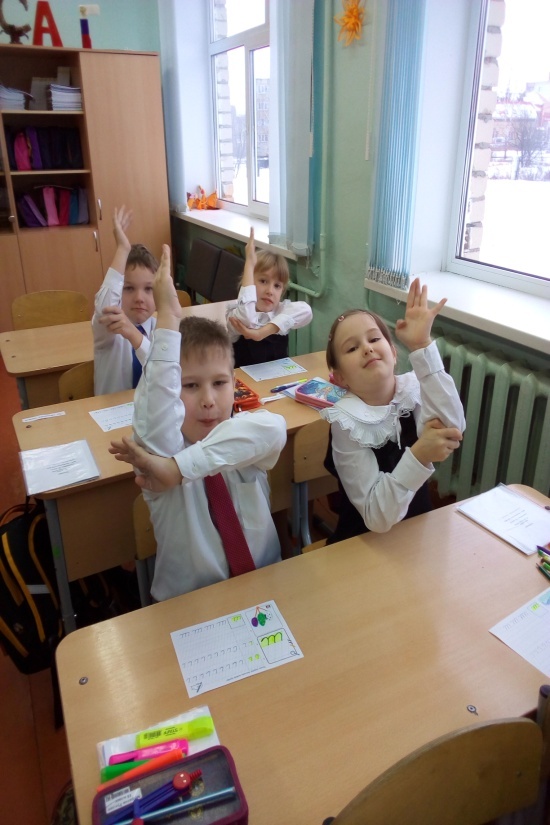 .
Итоговая диагностика
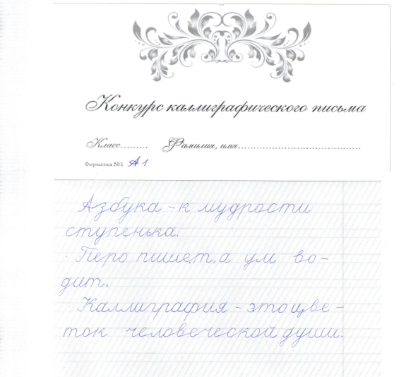 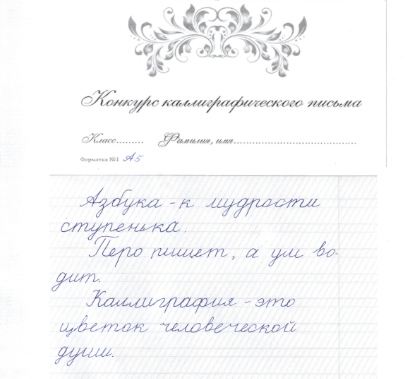 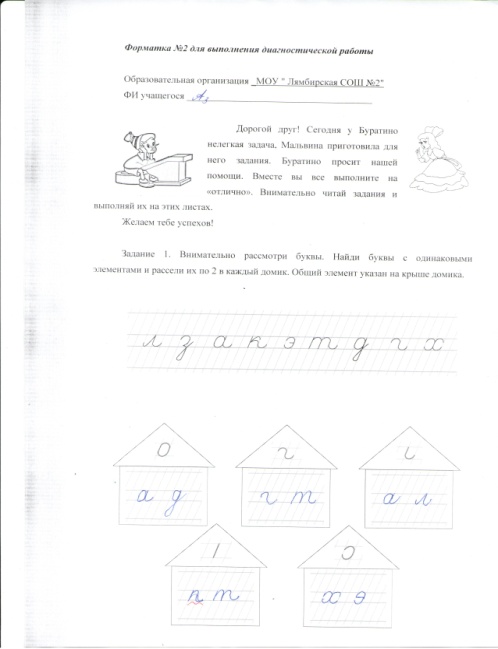 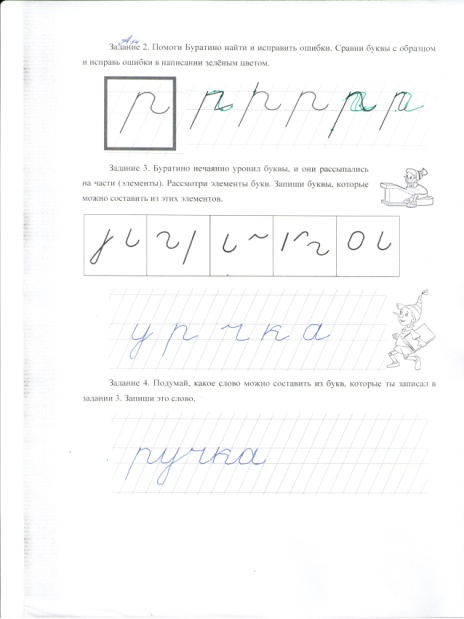 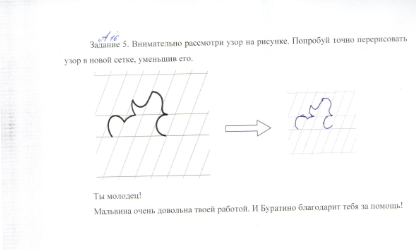 Сводная таблица качества каллиграфических умений при списывании
Сводная таблица качества УУД
Семинар руководителей общеобразовательных организаций Лямбирского муниципального района Республики Мордовия " Повышение профессиональной компетентности педагога в условиях реализации национального проекта " Образование
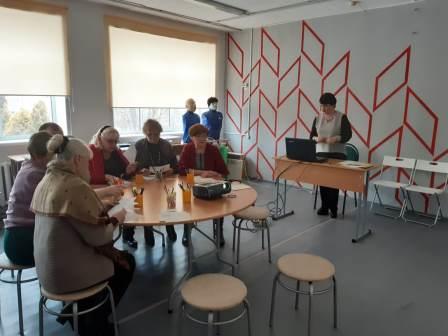 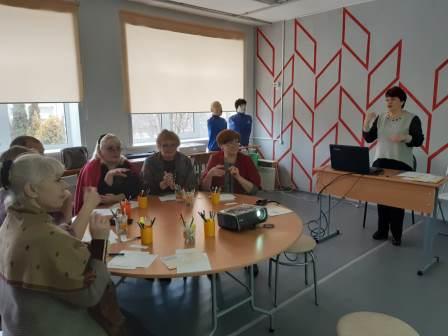 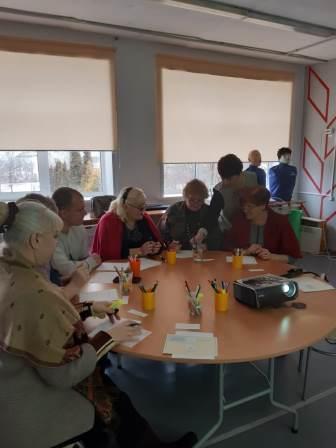 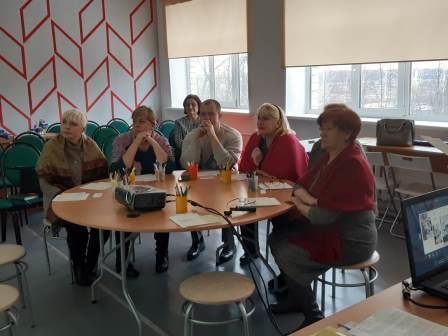 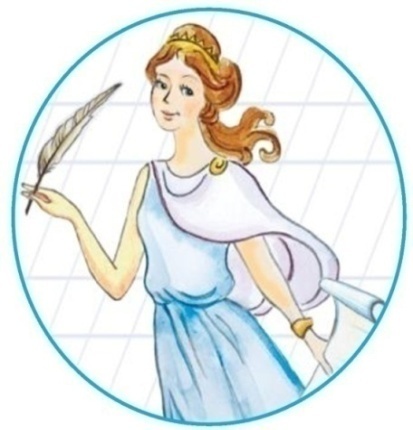 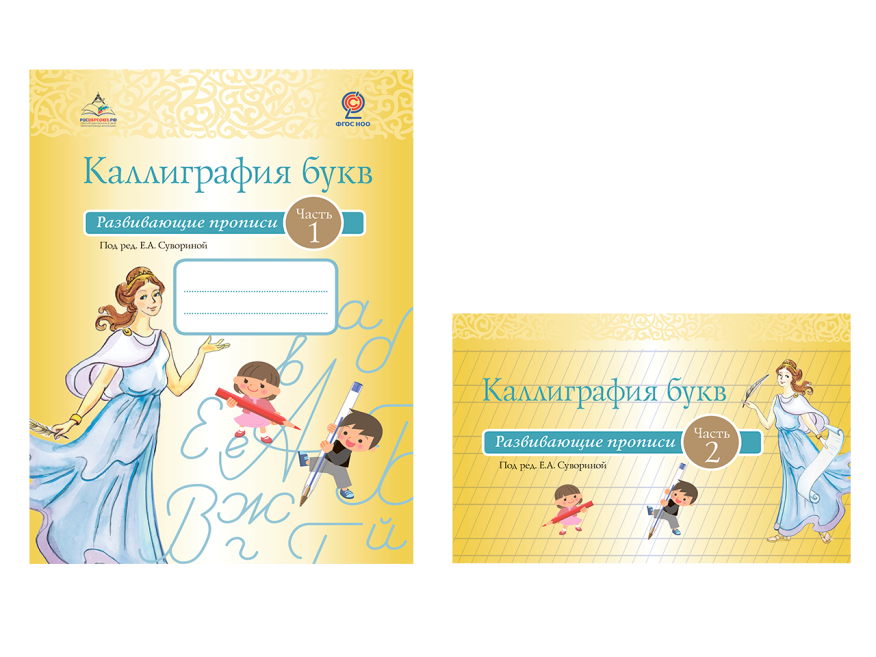 Спасибо за внимание!
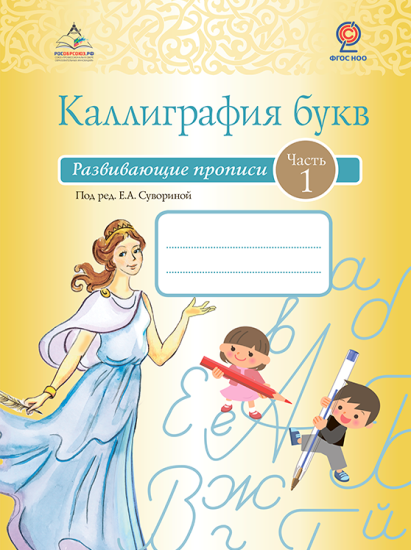